Overview of the Australian Social Security System and Welfare Conditionality
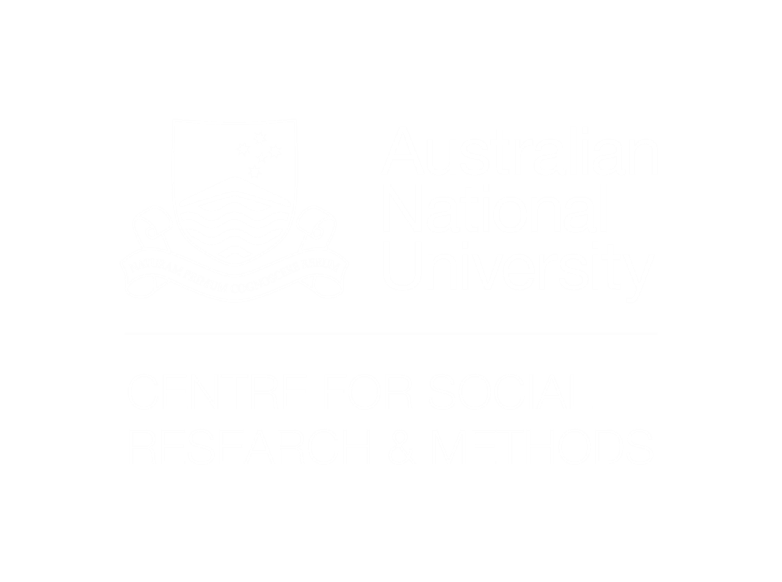 Matthew Gray* and David Stanton**
* ANU Centre for Social Research & Methods
** Crawford School of Public Policy, ANU
Presentation to International Symposium on Welfare Conditionality
University of York
30 January 2010
Overview of Australian Social Security System
Most social security benefits are flat-rate entitlements financed from general government revenue. The system consists of a range of benefits designed to provide a minimum level of income support. Each payment has its own eligibility criteria and in some cases “activity requirements”. Also payments are available to assist with the costs of children and assistance with costs of child care
Most social security benefits are income or asset tested and subject to residence conditions.
Duration of payment receipt is not time limmited. Coverage of the population is broad
Social security expenditure in Australia estimated to be 35.3% of total Federal Government Expenditure in 2017-18 (Whiteford, 2017).
The system is relatively “efficient” in terms of directing assistance to those in need compared with other OECD economies. But issues remain of effectiveness, adequacy and complexity.
2
Types of social security payments
Divided into payments for:
those of retirement age (age pension, war service related payments)
those of working age (14 categories of payments –e.g., disability, carers; primary carers of children; unemployed; full-time students)
System of additional payments for families with children (same system for in work and out of work families).
Supplementary payments to assist with additional costs such as housing, living in a remote area).
Subsidy for costs of formal child care (increasingly focused on objective of parental work force participation).
Moves have been made to “simplify” the system by grouping together like payments. But this is more superficial than real in effect.
Changes in generosity of the system
From the mid-2000s (and earlier) the generosity (on average) of the Australian social security system increased – largely towards age and disability pensioners. 
Reductions in personal income taxation. Significant real increases in rates of age and disability pensions, but not for other payments.
Combined social security and tax changes have increased financial rewards from paid employment.
BUT for some groups there have been changes to the social security system which have led to a less generous system – mainly single parents; continued drops in the relative value of unemployment benefit payments. There has been a major push by community groups (under the banner “Raise the Rate”) and some business groups to increase the rate of unemployment benefit (Newstart allowance).
There have also been calls for a fundamental and over-arching review of the social security and tax systems. This has not occurred since the Henderson Poverty Inquiry in the 1970’s.
4
Developments in welfare conditionality
Conditionality has always been a part of the social security system in Australia. Australia’s first national legislation to introduce age pensions in 1908 included the requirement that applicants be of “good character” and “deserving of a pension”
There is a clear trend towards increasing conditionality. But conditionality (new conditionality?) has developed over the last 25 years with a particular emphasis on attempts to alter pre-existing forms of behaviour. These measures are inherently paternalistic and punitive- more “stick” than “carrot”.
This has become a “solution looking for a problem” and has partly reflected technological change and the ability to manage a cashless debit card system that restricts purchases for those “on welfare”.
Activity requirements
job search, education or part-time employment required by single parents when youngest child reaches the age of 6 (mid-2006; grandfathering ended 2013)
Higher activity requirement (hours of work, study/training. Voluntary work) to meet eligibility requirements for receipt of Child Care Subsidy (from 1 July 2018)
Other types of conditionality are being increasingly introduced or proposed. Recent suggestions included restricting payments to all teenagers to supposedly curb drinking and gambling.
5
[Speaker Notes: Assumptions:
Changes are assessed only on individuals who were already in receipt of the payment (i.e. no new recipients are added even if they become eligible with an increased base payment)
Combine individual poverty gap estimates into a single target figure using weights (deriving empirical weights for multiple variables is challenging!)
Total expenditure is estimated using the iterative payment levels across the number of recipients based on average allowance levels (i.e. proportion of max payment)]
Developments in welfare conditionality
Immunisation of children required for receipt of child related payments
Income Management / cashless welfare card (selected areas) – being expanded
School Enrolment and Attendance Measure (SEAM) (selected areas) – abolished 
Trial of mandatory drug testing of social security recipients - trial of 5,000 new unemployment benefit recipients in 3 locations over a 2-year period (subject to passage of legislation)
6
[Speaker Notes: Assumptions:
Changes are assessed only on individuals who were already in receipt of the payment (i.e. no new recipients are added even if they become eligible with an increased base payment)
Combine individual poverty gap estimates into a single target figure using weights (deriving empirical weights for multiple variables is challenging!)
Total expenditure is estimated using the iterative payment levels across the number of recipients based on average allowance levels (i.e. proportion of max payment)]
Developments in welfare conditionality, cont …
Application to Indigenous Australians has been very controversial
Trialling (e.g., Income Management, School Enrolment and Attendance Measure)
Major independent evaluations of Income Management have raised major concerns with the program.
Introduction of the Community Development Programme which applies to job seekers in remote areas of Australia (large majority are Indigenous)
Requires up to 25 hours per week of work like activities.
Requires greater level activity than other job seekers. Widespread application of penalties for non-compliance.
From March 2019, changes will be made including more flexible hours, reduction in number of hours required (20 hours per week), ensuring delivery provided by local Indigenous organisations (aimed to give greater community control).
7
[Speaker Notes: Assumptions:
Changes are assessed only on individuals who were already in receipt of the payment (i.e. no new recipients are added even if they become eligible with an increased base payment)
Combine individual poverty gap estimates into a single target figure using weights (deriving empirical weights for multiple variables is challenging!)
Total expenditure is estimated using the iterative payment levels across the number of recipients based on average allowance levels (i.e. proportion of max payment)]